муниципальное автономное дошкольное образовательное учреждение 
детский сад № 4 «Волшебная страна»
муниципального образования город - курорт Анапа
«Оптимизация рабочего времени педагогов ДОУ»
Целевые ориентиры:
1.Сокращение времени процесса поиска нужных учебно-методических материалов, средств обучения  и документов до 10 минут;

2. Сокращение временных ресурсов при формировании и подачи запрашиваемой документации ДОО с 2-3 часов до 40 минут;

3. Сокращение времени подготовки к мероприятиям различного уровня с помощью чек - листа, рассчитанного на  учебный год.
Проблемы и риски:
Ключевой риск — потеря времени при подготовке к образовательным и методическим мероприятиям. 

Проблемы: 
1. Затраты времени на поиск необходимых документов, материалов. 
2. Длительный поиск нужных учебно-методических материалов, средств обучения и документов при выполнении обязанностей отсутствующего работника. 
3. Дополнительные затраты времени при уборке учебно-методических материалов, средств обучения и документов.
4. Затруднённость в подготовке к мероприятиям различного уровня ввиду большого объема обрабатываемой информации
Мероприятия по достижению целевых показателей
1.Создание qr-кодов для хранения информации, портфолио
2. Создание индивидуальных qr-кодов с чек - листами задач и мероприятий на учебный год
3. Стандартизация размещения объектов
Старт проекта:
01.09.2024 г.
Диагностика и определение целевого состояния: 
01.09.2024 г. – 14.09.2024 г.
Внедрение улучшений:
14.09.2024 г.  – 31.01.2025 г.
Закрепление результатов:
13.01.2025 г. – 31.01.2025 г.
Закрытие проекта:
28.02.2025 г.
ДО
ПОСЛЕ*
* Маркировка папок + qr-код с электронным портфолио педагогов и необходимой документацией
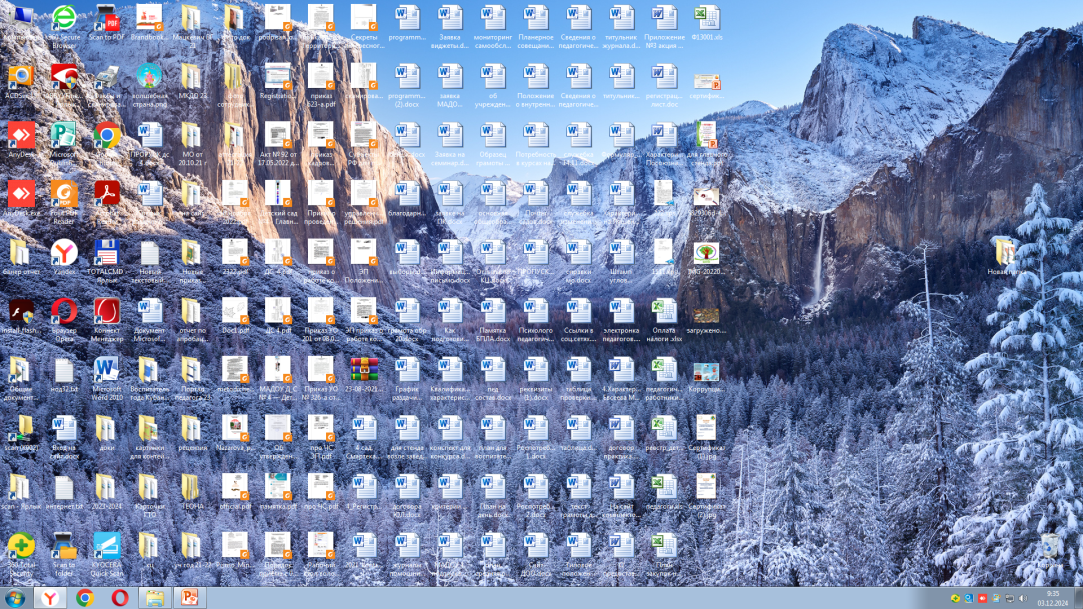 ДО
ПОСЛЕ*
* сокращение времени поиска нужных файлов на рабочем компьютере
Оптимизация рабочего пространства на примере воспитателя/инструктора ФК
QR-код для каждого педагога 
(чек-лист на учебный год)
Чек-лист на учебный год
Позволяет планировать деятельность и оптимально 
распределять время на подготовку к мероприятиям